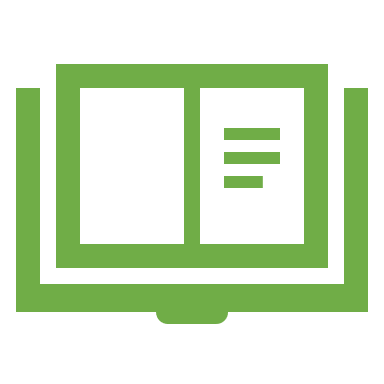 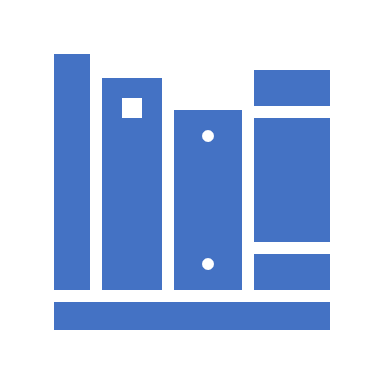 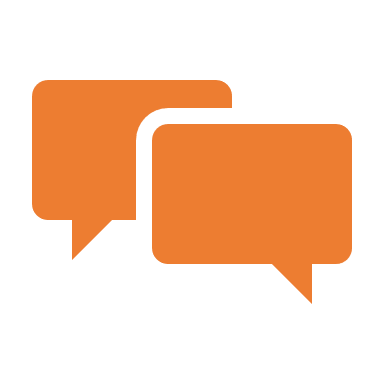 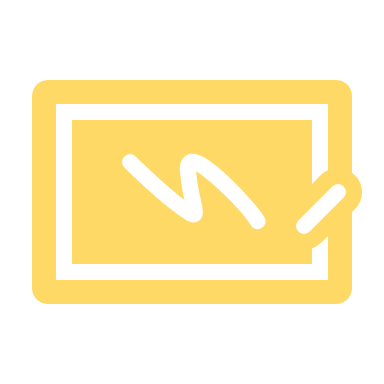 Orçamento Participativo 2022
Belo Jardim
IDADE
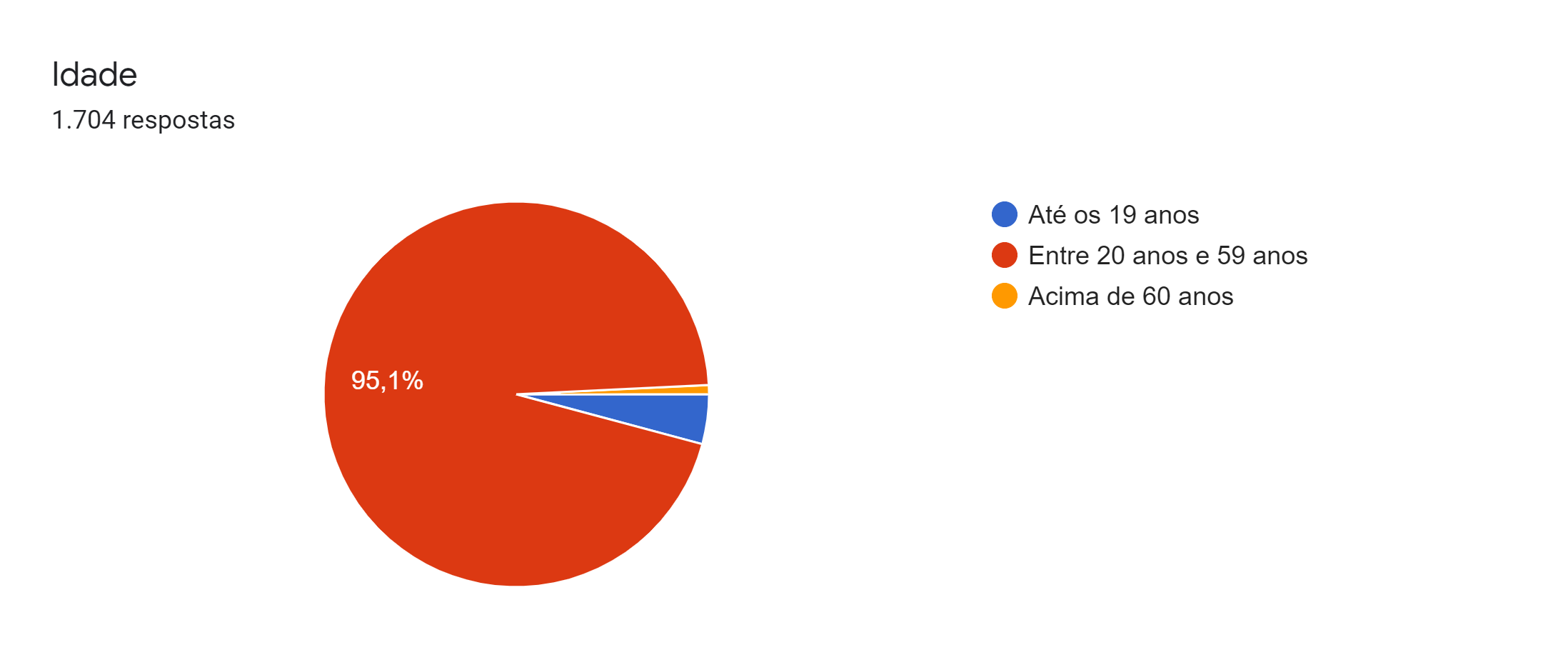 IDADE
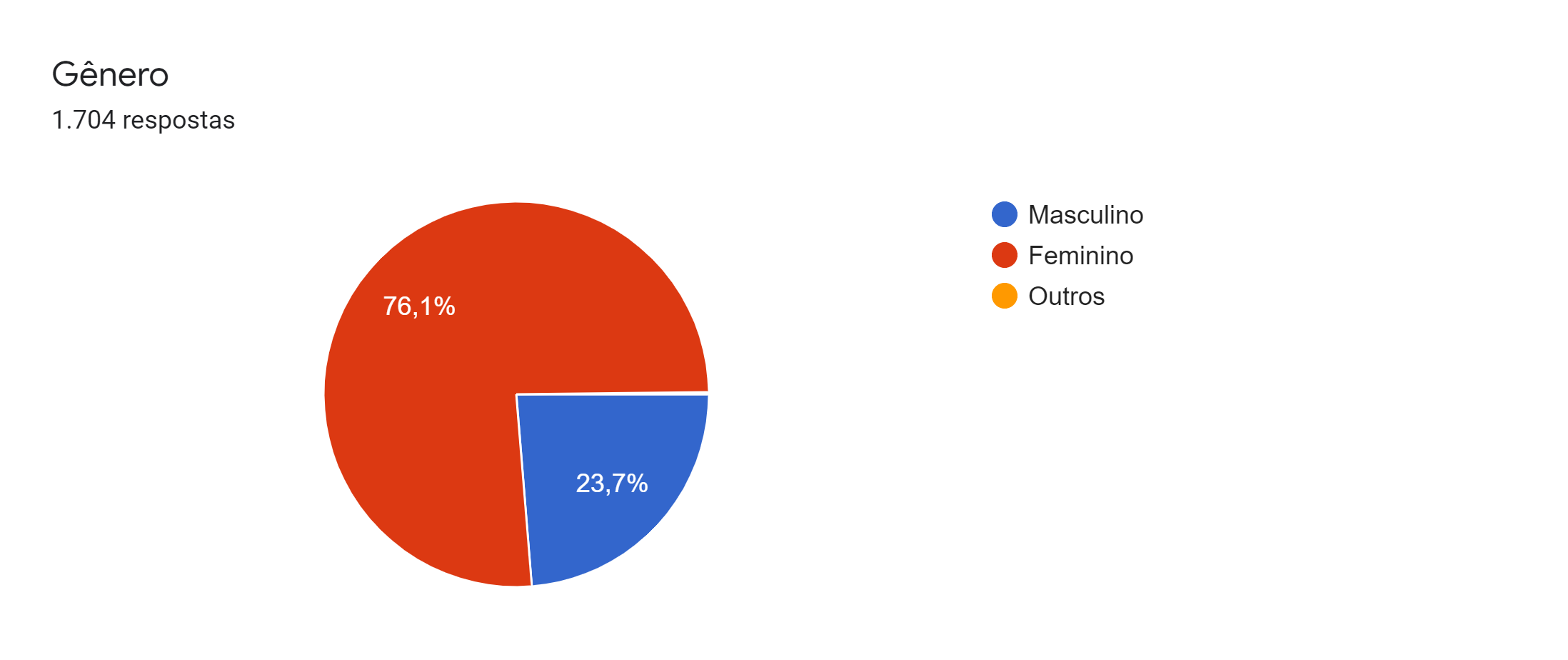 IDADE
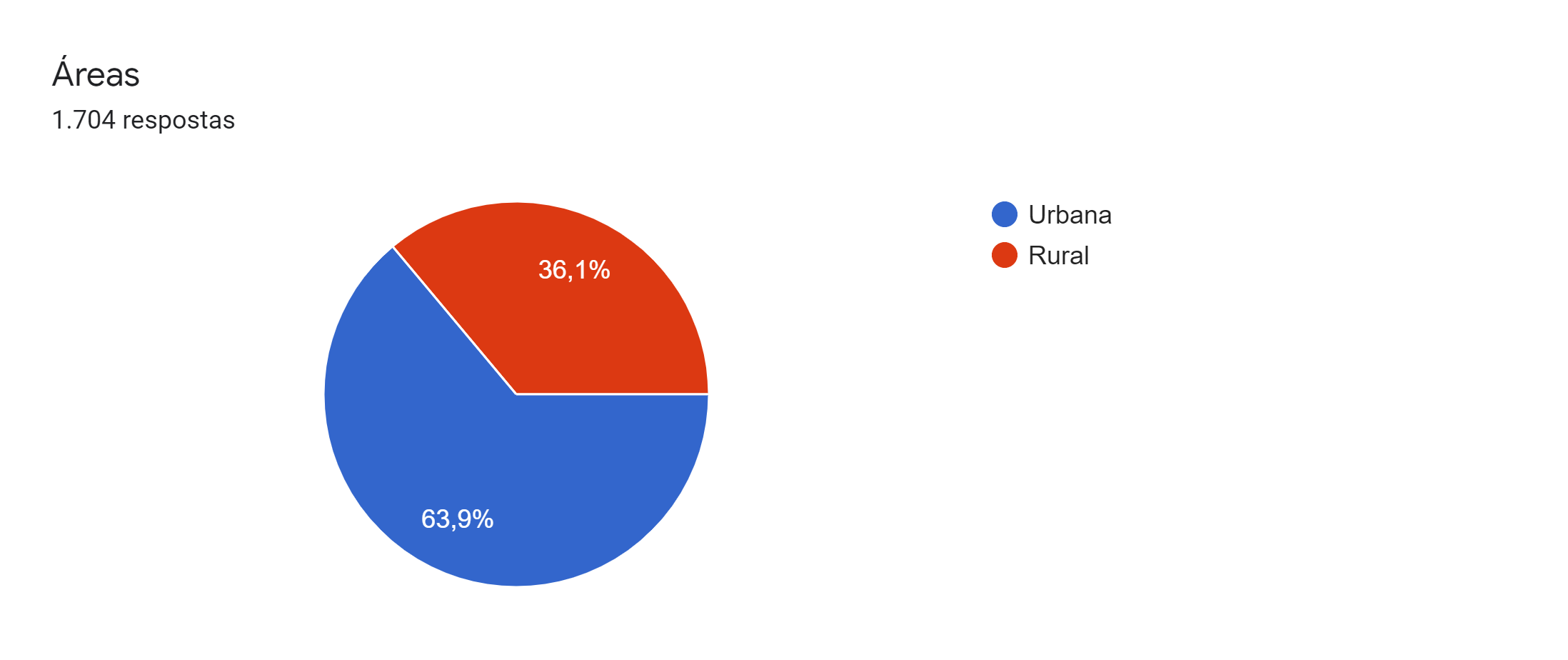 IDADE
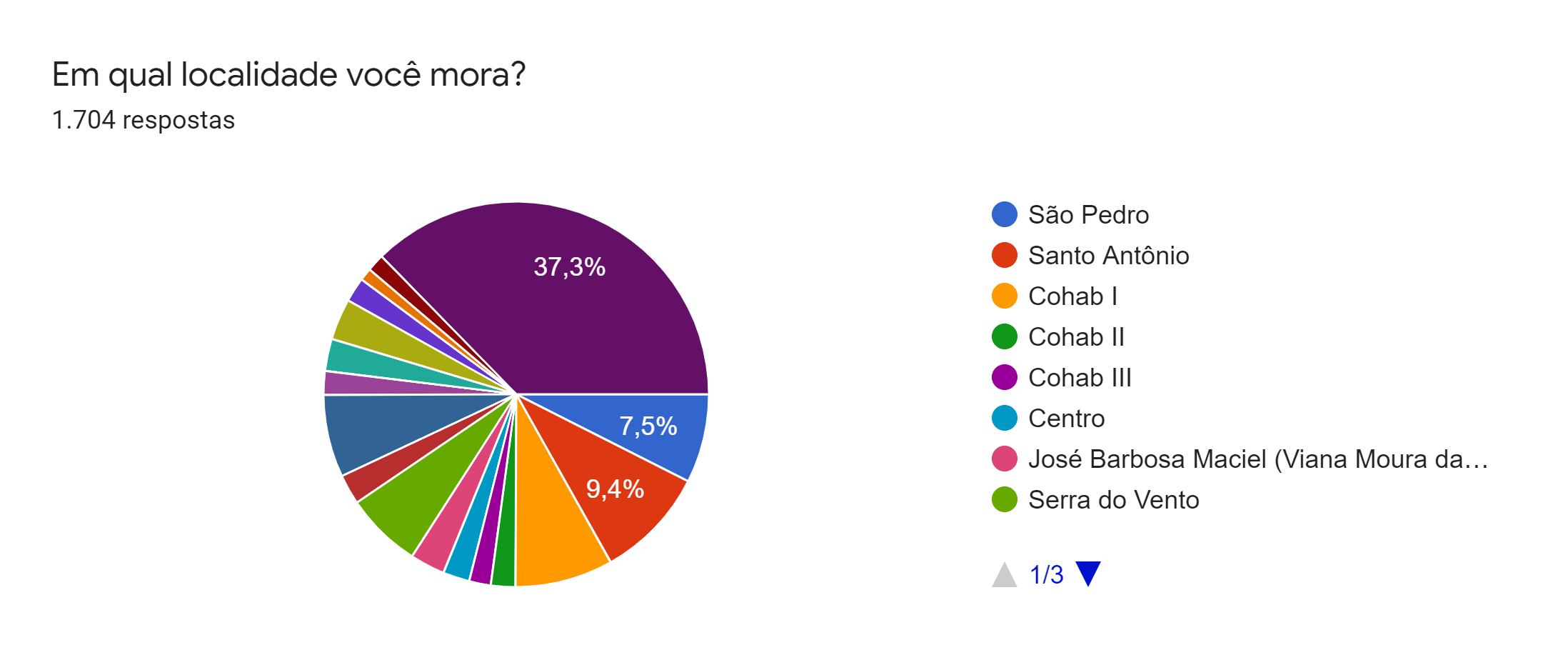 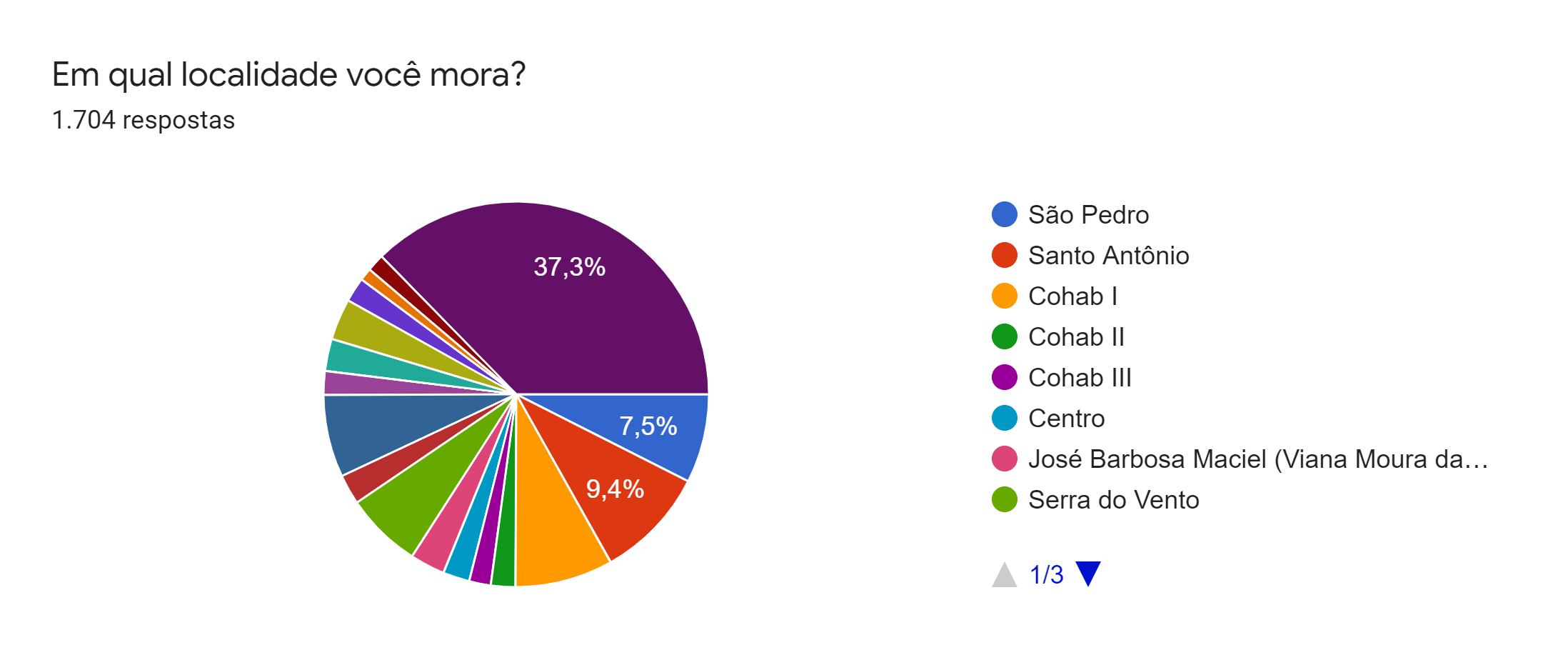 IDADE
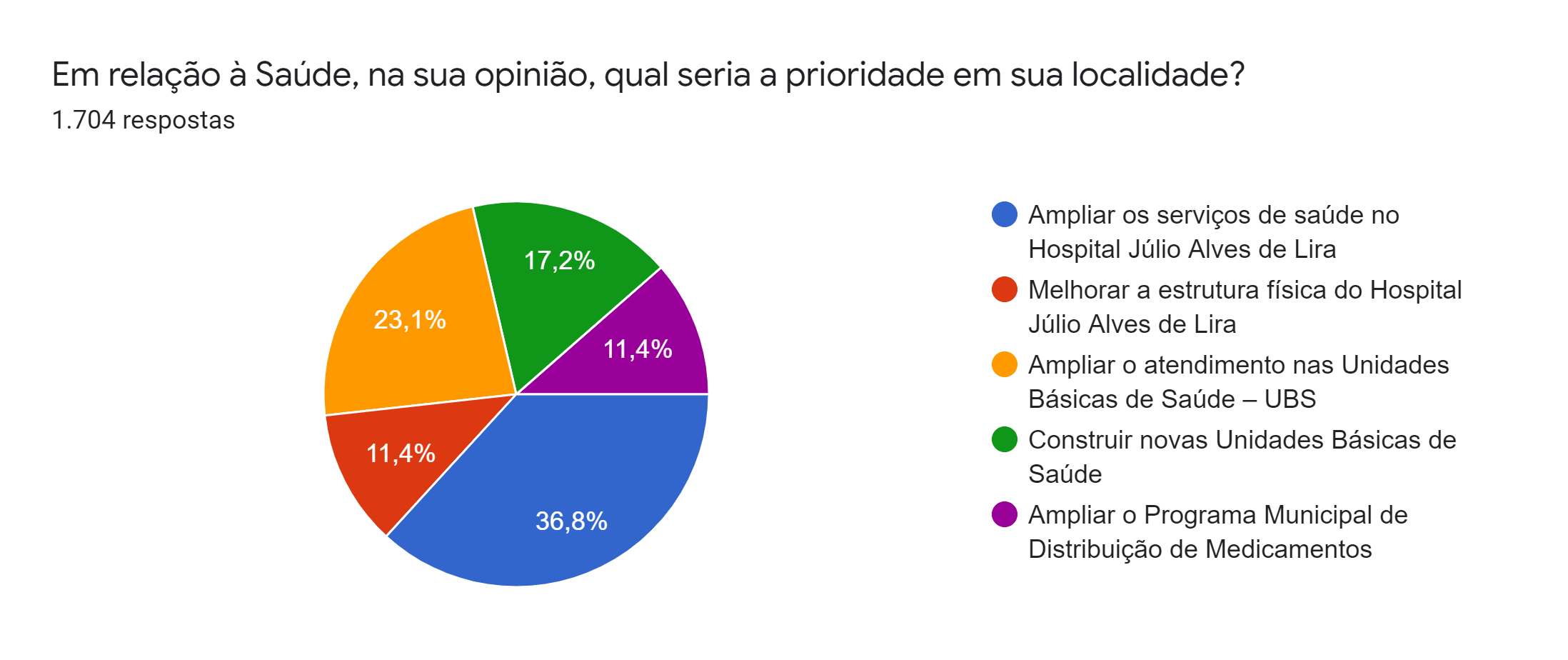 IDADE
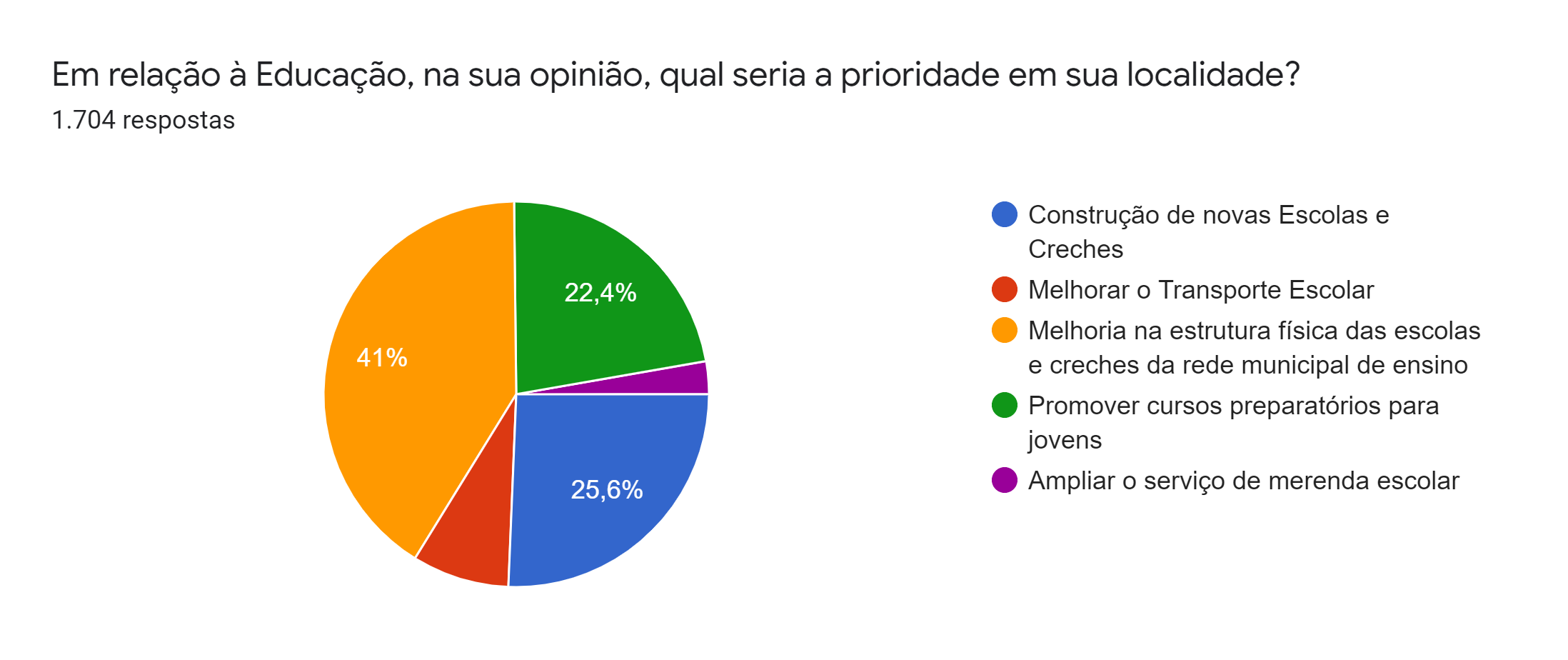 IDADE
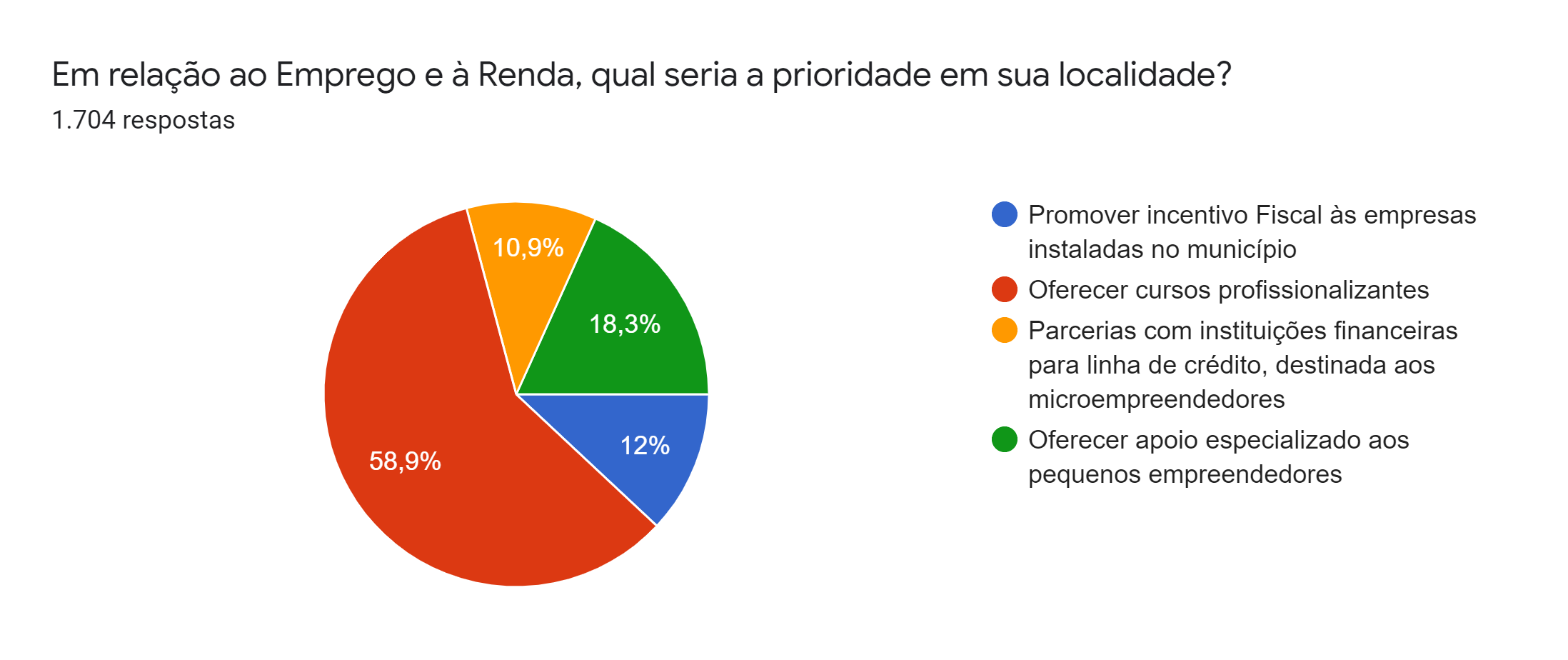 IDADE
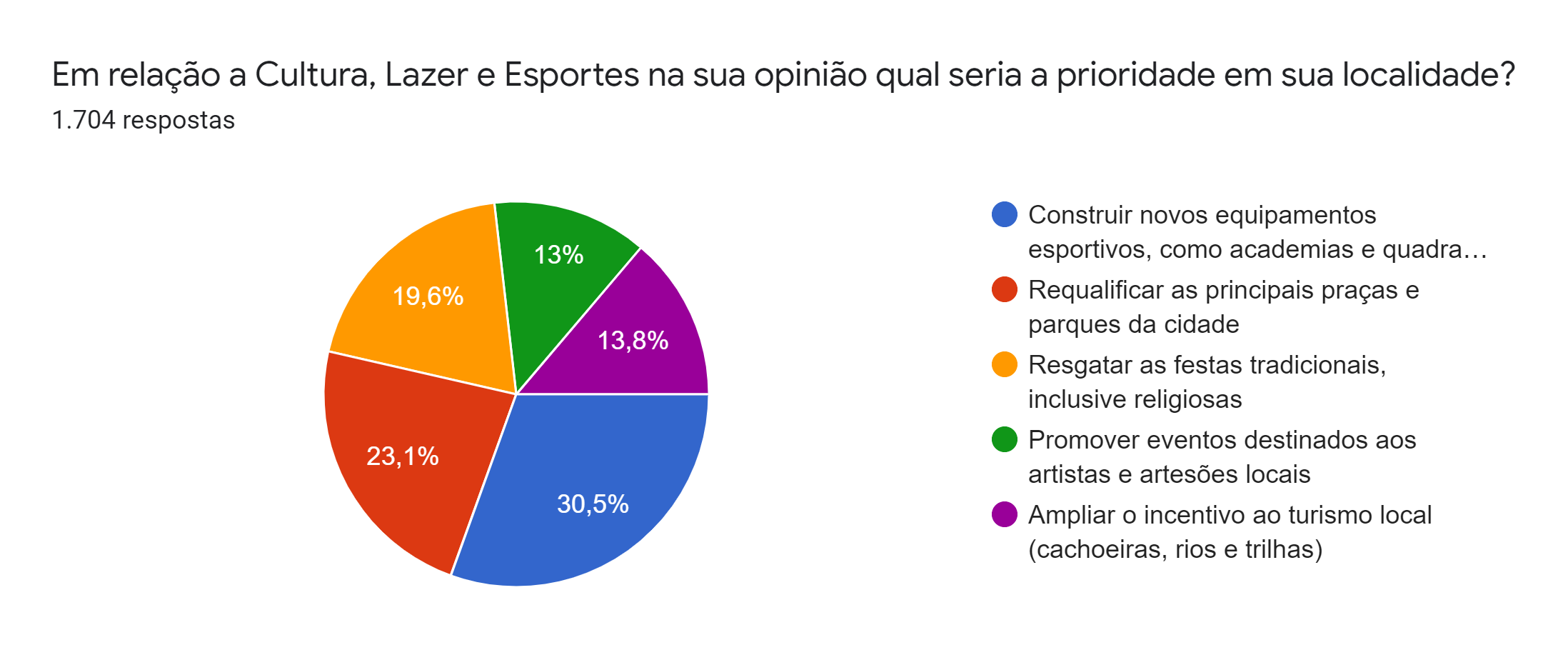 IDADE
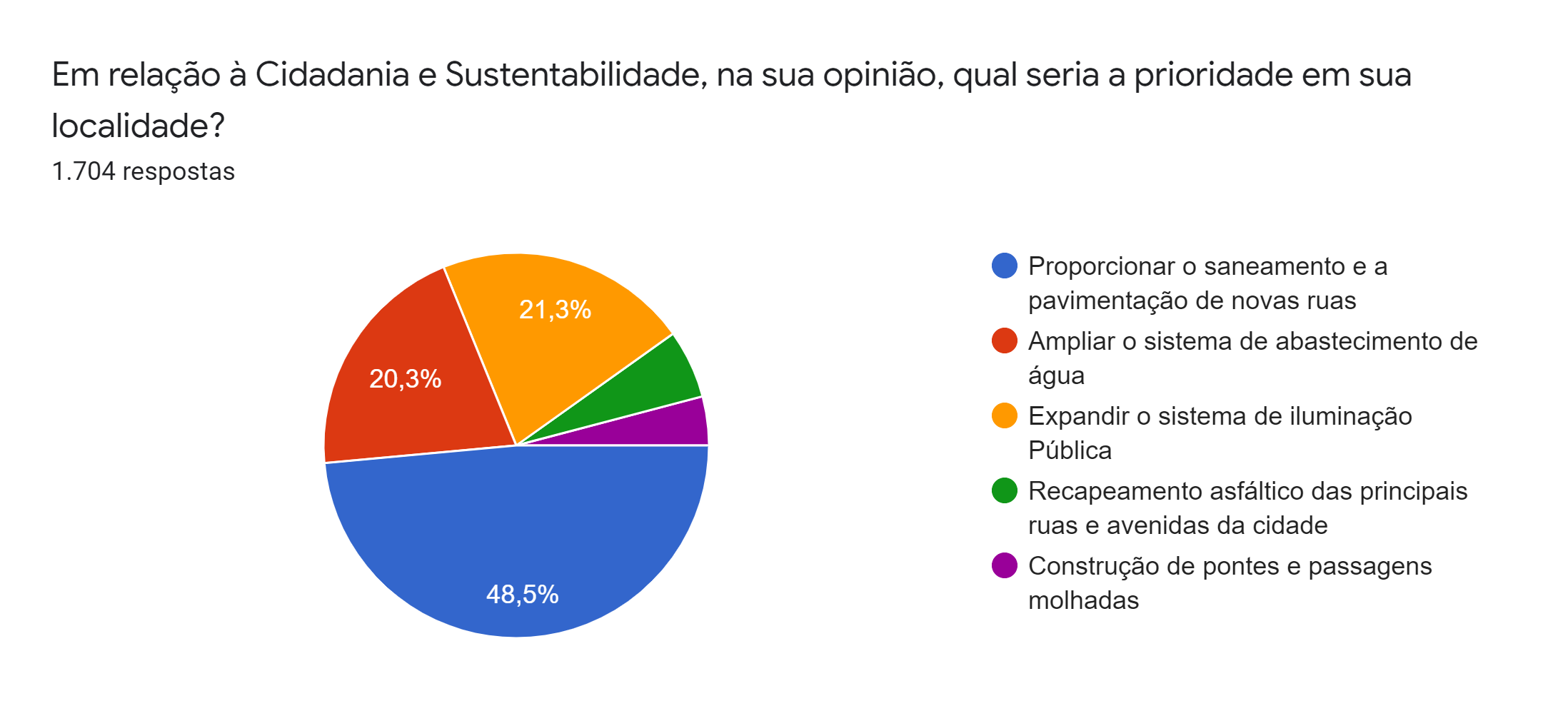 IDADE
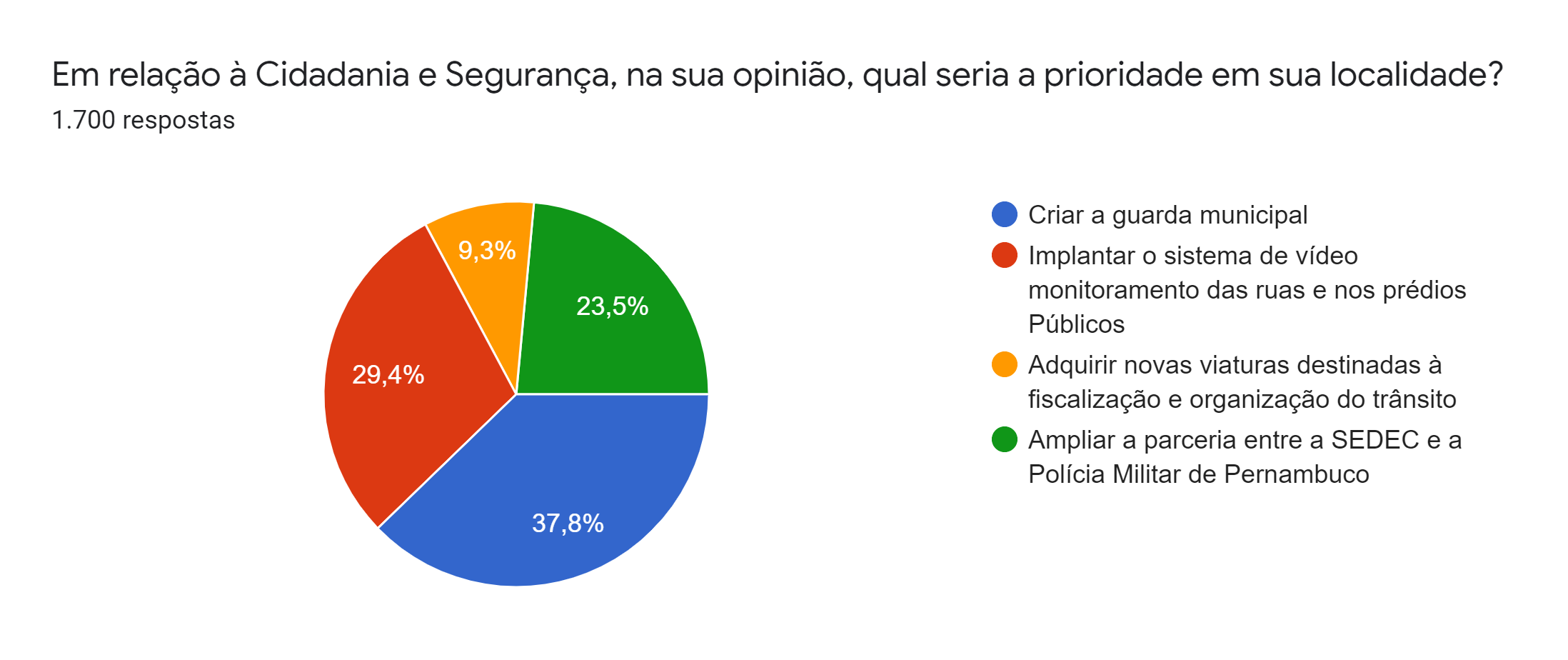 IDADE
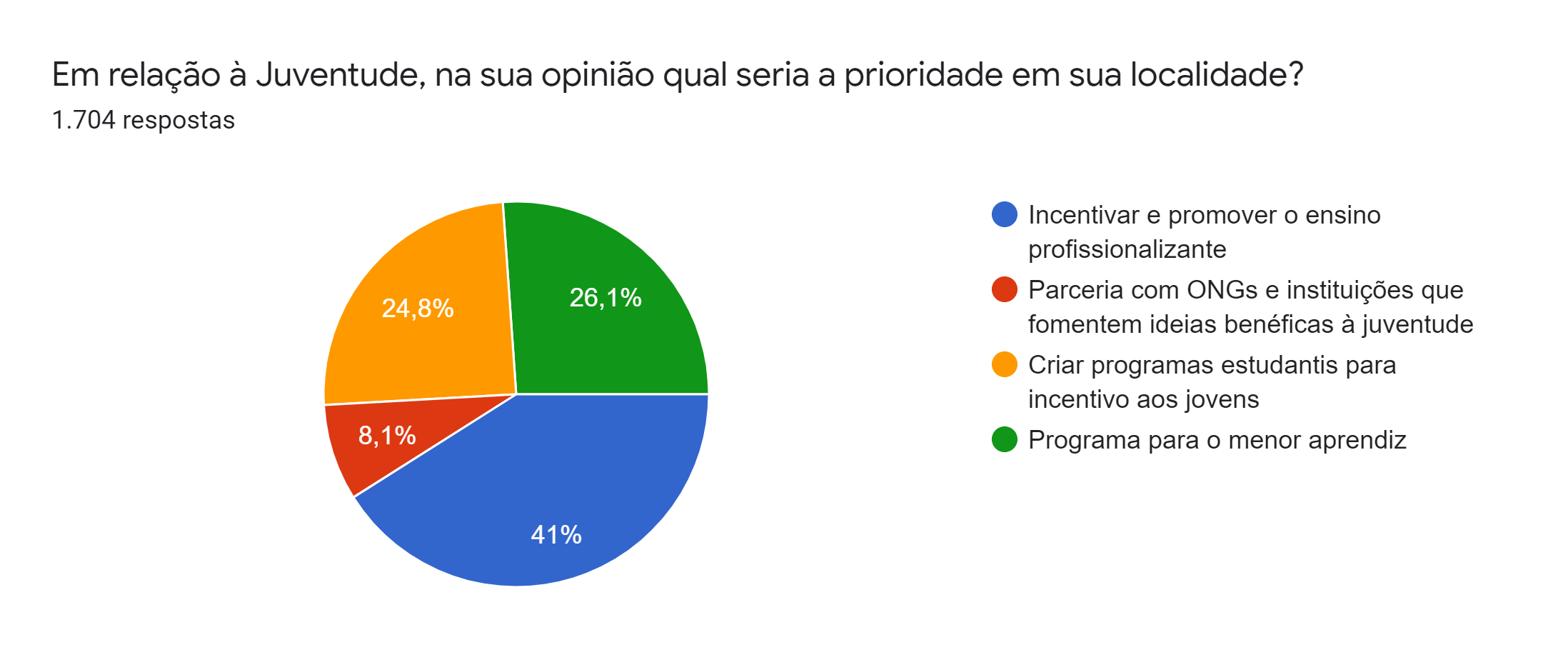 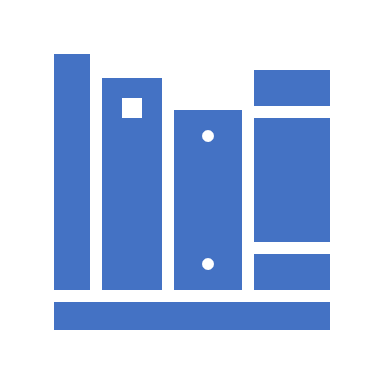 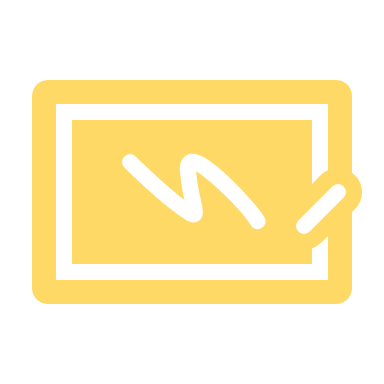 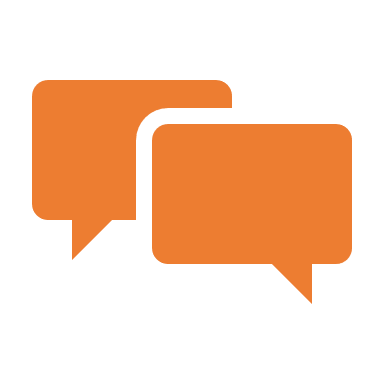 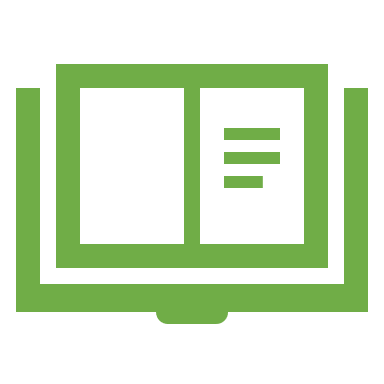 Final da apresentação
Orçamento Participativo 2022 l Belo Jardim
[Speaker Notes: Você pode usar este slide como slide de abertura ou de encerramento.  Caso opte por usá-lo como encerramento, reveja os principais pontos da apresentação.  Uma maneira criativa de fazer isso é adicionar animações aos vários elementos gráficos em um slide.  Esse slide tem 4 elementos gráficos diferentes, e ao exibir a apresentação de slides, você verá que pode clicar para revelar o próximo gráfico.  Da mesma forma, ao analisar os tópicos principais da apresentação, você pode querer que cada ponto apareça ao abordá-lo. 

Adicionar animação a imagens e elementos gráficos: 
Selecione a imagem ou o elemento gráfico.
Clique na guia Animações.
Escolha uma das opções.  A animação deste slide é "Dividir".  O menu suspenso na seção Animação oferece ainda mais animações que você pode usar.
Se você tiver vários elementos gráficos ou imagens, verá um número aparecer ao lado deles informando a ordem das animações.

Observação: Escolha as animações com cuidado.  Você não vai querer deixar seu público-alvo confuso com sua apresentação.]